Awesome Psychologists Who Aren’t in Your Textbook
Considered the “father” of modern Psychology given that his ideas precede Bacon, Descartes, and Wundt.
Juan Luis Vives (1493-1540)
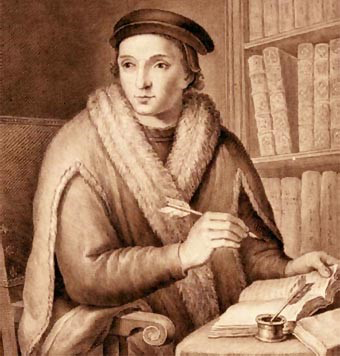 Won the Noble Prize of Physiology and Medicine 
Established the Neuron Doctrine (neurons are discrete cells that talk to each other)
Santiago Ramon y Cajal (1852-1934)
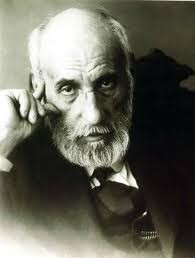 Not allowed to receive her Ph.D. because she was a woman despite completing all requirements. 
Became 2nd woman APA president
Mary Whiton Calkins (1863-1930)
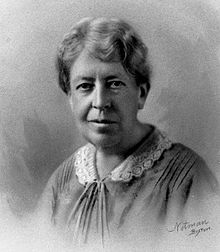 Did the first rigorous test of the functional periodicity theory and of the variability hypothesis
First person to study exceptional children
Famous article: Social Devices for Impelling Women to Bear and Rear Children (1916)
Leta Stetter Hollingworth (1886-1939)
[Speaker Notes: Did the first rigorous experimental psychology test of the functional periodicity theory (which was commonly used those days and many/most scientists believe it, that women were cognitively impaired during their period) and also the first rigorous test of the variability hypothesis (that men have larger variability than women in cognitive traits, thus they are more likely to occupy the society extremes, including all positions of power). Note that many famous psychologists today, like Pinker, still believe in this hypothesis (which is nonesense). Anyway, she did her dissertation on this topic under adversarial conditions: Titchener (her advisor) believed in variability. And she had all her stimuli and procedures approved by Stanley Hall (a firm believer in the periodicity theory). She proved them all wrong and worked tirelessly on all these issues. She absolutely rocked it.
Research was contemporaneous to the movement to give the right to vote to women. So, showing that women were not irrational one week/month was huge.]
Did the first systematic study of sex differences between men and women using an experimental approach. Concluded that sex differences were overall small and not meaningful and often more similarities across sexes than differences.
"The point to be emphasized as the outcome of this study [her dissertation] is that, according to our present light, the psychological differences of sex seem to be largely due, not to differences of average capacity, nor to difference in type of mental activity, but to differences in the social influences brought to bear on the developing individual from early infancy to adult years. The question of the future development of the intellectual life of women is one of social necessicities and ideals, rather than of inborn psychological characteristics of sex"
Leader in Special Education and other psychological, educational and vocational services for children.
National leader in the pre-school movement of the 1920.
Helen Bradford Thompson (Woolley)(1874-1947)
First black American woman to receive a Ph.D. in psychology
Led one of the earlies investigations into the social domain of elementary social children.
Inez  Beverly Prosser (1891-1934)
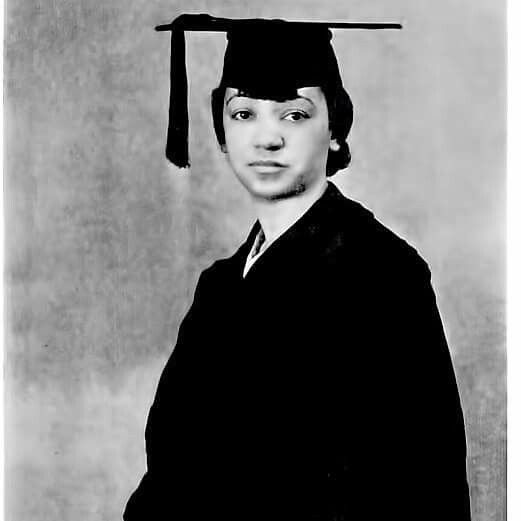 First African American to receive his Ph.D. in Psychology. 
Helped establish the psych department at Howard University
Completed research that counteracted racism of psychological studies.
Francis Cecil Sumner (1895-1954)
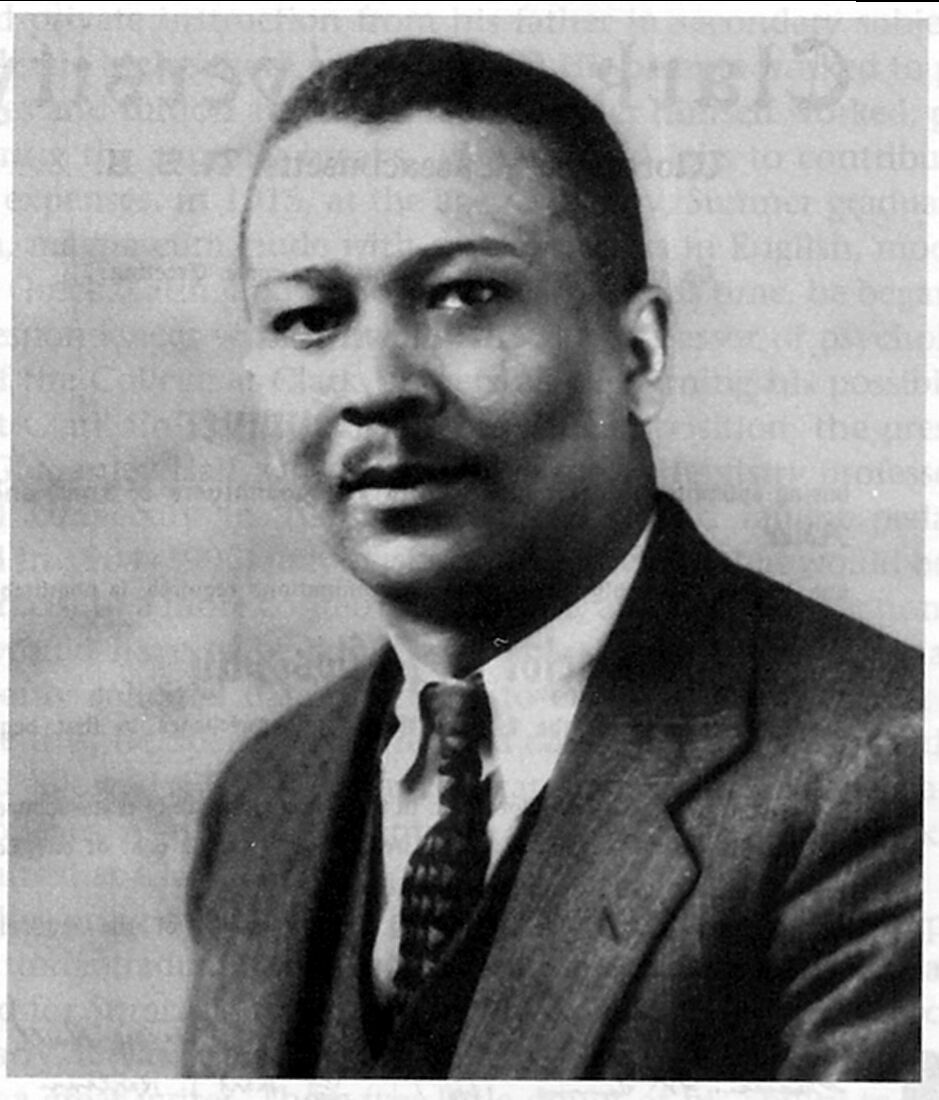 Published "The Psychology of management" in 1914
Developed time-motion studies to analyze components of a job and make recommendations for improvements.
The "Mother" of Engineering Psychology/Human Factors
Developed designs for disabled persons
First Woman elected to the American Society of Mechanical Engineers.
First Woman elected to the National Academy of Engineering
Only Psychologist to ever appear on a United States Postage Stamp
Lillian Moller Gilbreth(1878-1972)
[Speaker Notes: (including the trash can that can be opened by stepping on a pedal at the floor)]
Conducted the first study to prove that intelligence levels for blacks were as high as those recognized for the white population.
University refused to publish his dissertation because of his race.
Martin David Jenkins (1904-1970
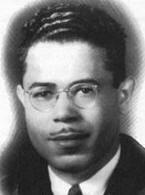 The researcher who demonstrated that there is no measurable psychological difference between heterosexual and homosexual men
Evelyn Hooker (1907-1996)
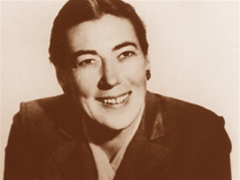 First Latino to earn a Doctorate in Psychology
Describe the inherent cultural biases in IQ tests that made certain ethnicities score lower than on those tests.
Showed the misuse of intelligence tests in placement tests for Mexican-American children (Sanchez, 1934)
George I. Sanchez (1906-1972)
His research was critical to the Brown v. Board of Education case.
First black president  of the American Psychological Association
Kenneth Bancroft Clark (1914-2005)
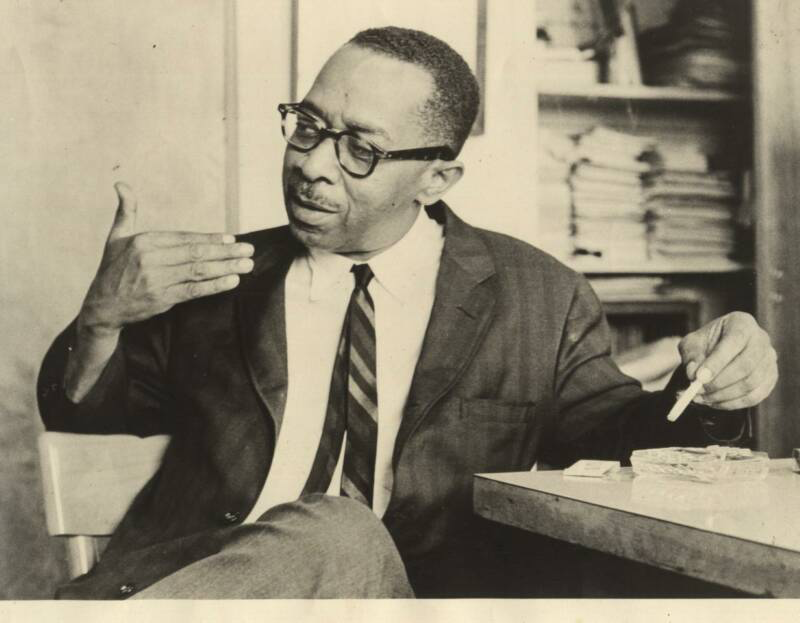 Showed how African American children became aware of their racial identity by as early as three. 
Also found that African American children were being falsely diagnosed with learning disabilities because of biased testing.
Played a major role in the National Headstart Program
Mamie Phipps Clark (1917-1983)
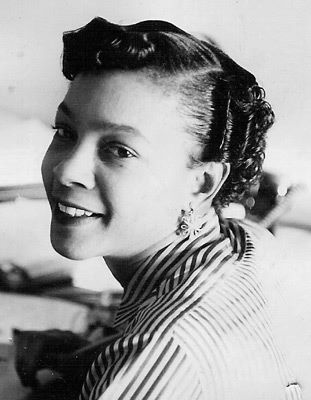 Ph.D. from Stanford, Delaware and Cherokee psychologist.
Thought that a Network of Indian Psychologists could better serve American Indians’ need for culturally competent psychological services
Carolyn Attneave (1920-1992)
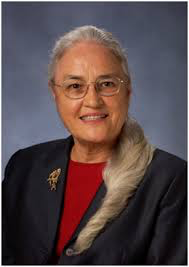 Founding member of the National Association of Black Psychologists
Created the term Ebonics to refer to African American vernacular English.
Robert Lee Williams II (1930-Present)
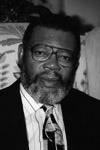 First woman of Mexican descent to obtain her Ph.D. in clinical psychology in the U.S.
Was one of the most effective early advocates for multicultural psychology
Created important methods for assessing and treating children with behavioral problems.
Martha Bernal (1931-2001)
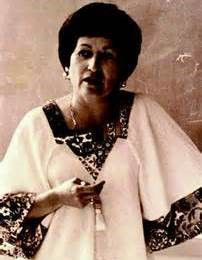 President of APA from 1986 to 1987, was American Indian from the Osage Nation.
Logan Wright (1933-1999)
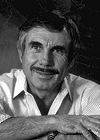 Jesuit priest and social psychologist who started the liberation psychology movement.
Believed mental health was characterized by oppression where “normal abnormality” prevailed.
Ignacio Martín-Baró, S.J. (1942-1989)
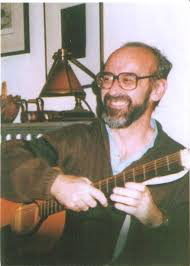 Recognized as a race relations expert and leader in higher education. 
“Why are all the Black Kids Sitting Together in the Cafeteria?
Beverly Daniel Tatum (1954-Present)
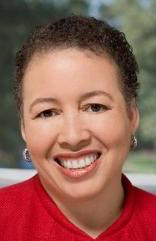 Asian American whose research focuses on cultural variations in self, cognition, emotion, and motivation
Shinobu Kitayama
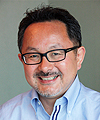 Lakota psychology student at Oklahoma City University, began an American Indian interest group in cooperation with the Society for the Psychological Study of Social Issues (SPSSI), Division 9 of APA.
Joseph Trimble
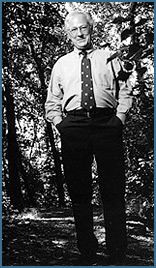 Involved in advancing Black Psychologists since the 70s 
Co-author of book: "Research Directions of Black Psychologists"
Early leader in cross-cultural issues in psychology
Leader in the Judgment and Decision Making literature
Frank Yates